Due Process Considerations
WATCP State Conference
April 24, 2024
Presenters
2
Heather Kierzek
Evidence-Based Program Manager
Director of State Courts Office
Hon. Elliott Levine
Circuit Court Judge
OWI Treatment Court
La Crosse County
Learning Objectives
3
Treatment Courts Work!
4
Treatment courts are the most researched criminal justice intervention
If implemented correctly, treatment courts have been shown again and again to be the most successful intervention for the high-risk/high-need population
Eligibility
5
Eligibility can be determined at any point
Universal screening
Assessments are completed BEFORE an individual is accepted into the program
Includes risk assessment, clinical assessment, and any additional screening tools
Common risk assessment tools include COMPAS, ORAS, LSI
Additional OWI assessment tools include IDA, RANT
HIGH RISK
MODERATE TO SEVERE SUD
Eligibility
6
Avoid
Transportation requirements
Stable housing
Motivation
Insurance requirements
Fees (application, program)
Objective criteria ONLY
Willing to participate
Resident of the county
Age restrictions
Time left on supervision (If post-sentencing)
Special criteria based on treatment court type
Cases for Slide 6
7
MOUD Cases
US v Unified Judicial System (ED Penn 2023)
Restriction on MAT/MOUD is a violation of the ADA
US v Mass. Trial Court –Settlement Agreement
Exclusion Criteria (Examples)
8
Exclusion should be the exception
Drug dealing
Dealing for profit, not personal use
Elaborate operations
Political and risk tolerance
Prior participation
Grant requirements
Violent offender
State v. Keister, 2019 WI 26, 385 Wis. 2d 739, 924 N.W.2d 203 (2019)
Opioid use disorder
For Slide 8
9
State v. Keister, 2019 WI 26, 385 Wis. 2d 739, 924 N.W.2d 203
Holding constitutional, statutes that prohibit defendant from being admitted to drug court or being required to be expelled from drug court because he was charged with a violent offense.  No fundamental liberty interest in exclusion.
Andrade v State, So. 3d 307, (Fla Dist. Court of Appeals, 4th Dist. 2021)
Victim objection to admission is not determinative for admission.
State v. Mancuso, 355 So. 3d 942 (Fla Dist. Court of Appeals, 4th Dist. 2023)
Court is statutorily prohibited from transferring veteran’s case to VTC, without DA approval
People v. MacDowell, No. C086159, 2018 WL 6818649 (Cal. Ct. App. Dec. 28, 2018)
Disqualification from treatment court is valid for non-residents of the county.
State v. Second Jud. Dist. Ct., 134 Nev. 783, 432 P.3d 154 (2018)
Prosecutor veto is a violation of separation of powers under Nevada Const.
Eligibility
10
Once eligibility is determined, no wrong door
Offer program multiple times
Eligibility doesn’t change based on court process
Enters plea - eligible
Found guilty at trial – eligible
Argued sentencing - eligible
In-program Due Process
11
Determined by program structure

Modifying bond conditions
Individual represented by counsel
Individual can request a due process hearing
Post-conviction (lifting stay of imposed incarceration)
Individual represented by counsel
Individual can request a due process hearing
Post-conviction (DOC hold or Probation Review Hearings)
Individual represented by counsel (procedural fairness)
Individual can request a due process hearing (procedural fairness)
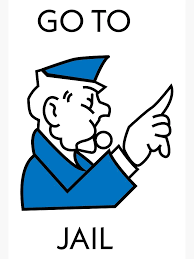 Termination: How to Avoid It
12
Behavior change is a long process – be patient!
Incentives will change behavior faster than sanctions
What behaviors are you incentivizing?
Are they clear to the participant?
Are you expecting perfection?
Are you focused on what they are doing right or what they are doing wrong?
Staffing discussions revolve around proximal, managed and distal goals/behaviors
Use the correct yardstick – individual is not you or your team
13
Termination: How to Avoid It
14
Have you…
Completed additional screens, assessments, or re-assessments to determine if you’re missing something?
SUD, mental health, trauma, MAT, physical health and pain, housing and basic needs, criminal thinking, family therapy, developmental challenges
Integrated case planning
Integrated recovery capital
Personal, community, cultural, and social
Assessed if the individual has built a relationship with someone on the team (therapeutic alliance) or pro-social peers?
Termination: How to Avoid It
15
Have you…
Used all your tools to respond to behavior? 
Incentives
Service adjustments
Supervision adjustments
Treatment adjustments
Learning adjustments
Sanctions
Remember, only used to respond to PROXIMAL infractions
Individualized all your responses?
When Is Termination Appropriate?
16
Pose an immediate threat to public safety

Unwilling or unable to engage in treatment

Too impaired to benefit from the treatment available in the community
Termination Due Process
17
Participant is entitled to:
Notice of the violation and/or allegations used as the basis for termination
Be present at the due process evidentiary hearing
The right to call their own witnesses
The right to cross-examine witnesses
The right to factual findings
The right to counsel
If the participant wishes to knowingly, intelligently, and voluntarily waive their right to a due process hearing they:
Have a right to be present during a waiver of the due process hearing
Must be informed of their right to a due process hearing
Must not be under the influence of any substances which could impact their ability to understand the waiver of the due process hearing
For Slide 17
18
Thomas Raider, Appellant, v. Commonwealth of Kentucky, Appellee, No. 2022-CA-1070-MR (Court of Appeals of Kentucky, October 6, 2023)
the defendant has the same rights to due process as those contained in a probation revocation
State of Washington, Respondent, v. Kristopher Suyoung Starkgraf, Appellant, No. 57240-1-II, (Court of Appeals of Washington, Division Two, December 12, 2023)
Where the defendant was advised of the allegations against him, was afforded an evidentiary hearing with counsel, and the court announced the reasons for termination, the process did not violate defendant’s due process rights.
Gross v. State of Maine, Superior Court case # CR-11-4805 (2/26/13)
Drug Court participant entitled to: notice of the termination allegations and the evidence against him, right to call and x-examine witnesses, a hearing at which he is present, a neutral magistrate, written factual findings and the right to counsel.
Right to Counsel
19
If the representative from the State Public Defender simply functions as a team member of the Treatment Court and does not individually represent each participant throughout the proceedings, this team member will not represent the participant in the due process hearing to avoid conflicts of interest
The participant is entitled to counsel to assist them with an evidentiary hearing
Should the participant wish to have counsel, they may apply to the State Public Defender’s office
SPD will appoint counsel to the participant if they qualify
If the participant doesn’t qualify, they may apply for counsel through the Court
The participant may choose to hire their own counsel
The hearing may be adjourned to a later date to give the participant and their counsel adequate time to prepare
If the participant wishes to waive their right to counsel and proceed pro-se, the Court must ensure that the participant knowingly, intelligently, and voluntarily waived their right to an attorney
A participant who has waived their right to counsel may re-assert that right
For Slide 19
20
Iowa v. Tovar, 541 U.S. 77, 92 (2004)
Searching inquiry before allowing waiver of counsel. Knowingly, intelligently & voluntary. Right to attorney at Critical Stages
Gross v. State of Maine, Superior Court case # CR-11-4805 (2/26/13)
Drug Court participant entitled to: notice of the termination allegations and the evidence against him, right to call and x-examine witnesses, a hearing at which he is present, a neutral magistrate, written factual findings and the right to counsel.
Discovery
21
The participant and their attorney are entitled to the records related to the violations, which may include test results, reports of the testing lab, procedures of the testing lab, etc.
If the violation(s) involve or include non-drug test violations (behavioral/other rules violations), the participant’s counsel may request such records from the appropriate reporting agency
Waivers or releases may be required in order for participant’s counsel to receive certain protected or otherwise confidential information
Standard of Proof
22
The allegations of violations by the participant must be established by the State by the preponderance of the evidence
For Slide 22
23
Thomas Raider, Appellant, v. Commonwealth of Kentucky, Appellee, No. 2022-CA-1070-MR (Court of Appeals of Kentucky, October 6, 2023)
the Commonwealth must prove the Defendant committed a violation by a preponderance of the evidence
Evidentiary Standards
24
If the violation involves drug testing results, the standard of proof for the test results must have an indicia of “sufficiently reliable”
There must be a clear chain of custody for the samples and an opportunity for timely confirmation testing
Hearsay is permissible in a due process hearing
For Slide 24
25
State v. Snow, Not Selected for Publication, 32144-4-III (Wash. App. 12-9-2014)
Defendant’s due process rights were not violated during termination procedure, including relying on reports reflecting dilute drug samples, particularly where he did not contest testing result.
Hearing Procedures
26
The due process hearing must be held on the record
The hearing may be held at a time other than the usual prescribed treatment court hearings
The State shall present its witness(es) for each of the alleged violation(s) of the participant
The participant has a right to cross-examine the witnesses brought against them
After the close of the State’s evidence, the participant and their counsel may present their own witnesses, subject to cross-examination by the State
At the end of the hearing, both the State and participant’s counsel may make closing statements to the presiding judge
Sentencing After Termination
27
Best practice is to have the treatment court judge recuse himself or herself
In the alternative, avoid the need for sentencing after termination altogether by imposing but staying a sentence instead of withholding sentence before entry into the program
If the treatment court judge does proceed with sentencing after termination, despite concerns of objective bias, a comprehensive waiver should be used
Follow the waiver procedure for recusal outlined in Wisconsin Supreme Court Rule §60.04(6)
For Slide 27
28
State v Marcotte, 392 Wis. 2d 183
Objective Bias – Statements during drug court that if revoked the participant will go to prison. (Judge Morrison)
State v Hatfield, 21AP1925(2021) Unpublished (Judge Scronock)
No objective bias to have been the presiding Treatment Court judge on a prior case.  CofA found no bias for sentencing.
Resources
29
All Rise Website https://allrise.org/laws
WI State Courts Website https://www.wicourts.gov/courts/programs/problemsolving/index.htm
Contact Information
30
Heather Kierzek
Hon. Elliott Levine
Heather.Kierzek@wicourts.gov 
608-266-8861
Elliott.Levine@wicourts.gov